第一课 dìyíkè บทที่1
您好！欢迎光临!Nínhǎo!huānyíng guānglín
ยินดีต้อนรับ
生词 shēngcí  คำศัพท์
1.您好 			

2.欢迎光临	
	
3.您		
		
4.你		
		
5.我
สวัสดี
Nínhǎo
ยินดีต้อนรับ
huānyíng guānglín
ท่าน,คุณ
nín
nǐ
คุณ
wǒ
ผม,ฉัน
dìngfáng
จองห้อง
6.订房

7.贵姓

8.姓

9.客人

10.前台
guìxìng
นามสกุล(ใช้เมื่อถามนามสกุล)
นามสกุล
xìng
ลูกค้า,แขก
kèrén
qiántái
เคาน์เตอร์
补充词语   bǔchōngcíyǔ คำศัพท์เพิ่มเติม
1.小姐

2.订餐

3.名字

4.酒店
     
5.餐厅
xiǎojiě
คุณ(ผู้หญิง)
dìngcān
จองอาหาร
ชื่อ
míngzì
jiǔdiàn
โรงแรม
ห้องอาหาร
cāntīng
会话  huìhuà  บทสนทนา
A:您好！      欢迎        光临！



B:你好！我订房了。
Nínhǎo! Huānyíng guānglín!
สวัสดีค่ะ! ยินดีต้อนรับค่ะ!
nǐhǎo! wǒ dìng fáng le
สวัสดีครับ ผมจองห้องไว้แล้วครับ
A:请问先生贵姓？



B:我姓张。
Qǐngwèn xiānshēng guìxìng?
ขอทราบนามสกุลของคุณผู้ชายหน่อยค่ะ?
Wǒ xìng Zhāng
ผมนามสกุลจางครับ
您好和你好的区别
Nínhǎo hé Nǐhǎo de qūbié
ความแตกต่างระหว่าง Nínhǎo  และ Nǐhǎo 
Nínhǎoจะใช้ทักทายกับผู้ที่อาวุโสกว่า เป็นการทักทายแบบให้เกียรติแสดงถึงความเคารพ เช่น ญาติผู้ใหญ่ อาจารย์ หัวหน้างาน ผู้จัดการ ฯลฯ
Nǐhǎoจะใช้ทักทายกับผู้ที่อายุเท่ากันหรือน้อยกว่า และกับผู้ที่มีความสนิทสนมกันพอสมควร เช่น เพื่อน น้อง 
*งานบริการจะต้องให้เกียรติลูกค้ามาก เพราะฉะนั้นพนักงานต้อนรับควรจะใช้คำว่า Nínhǎo ในการทักทายลูกค้า
打招呼  dǎzhāohū  การทักทาย
您好 nínhǎo
เช่น
บุคคลทีจะทักทาย
你好 nǐhǎo
经理
Jīnglǐ
您好 nínhǎo
ผู้จัดการ
李
Lǐ
先生
Xiānshēng
คุณผู้ชาย
+       您好！
                      nínhǎo

			         +          您好！
                      nínhǎo

                                       +         你好！
                       nǐhǎo
小姐 
Xiǎojiě
คุณผู้หญิง
丽丽
lìlì  
(ชื่อคน)
老师 
Lǎoshī
陈Chén
您好  ! Nínhǎo!
อาจารย์เฉิน
先生
Xiānshēng
您好   nínhǎo
ลูกค้า,แขก
小姐 xiǎojiě
您好   nínhǎo
ลูกค้า,แขก
玛丽
Mǎlì
(ชื่อคน)
你好  nǐhǎo
น้องสาวชื่อหม่าลี่
ประโยคคำถาม
เช่น 您定房了吗？
Nín+dìng+fáng+le+ma
S+V+O+le+ma? 
ท่านจองห้องหรือยังคะ？
ประโยคบอกเล่า
您定房了
S+V+O+le
Nín+dìng+fáng+le
ท่านจองห้องแล้วค่ะ
เมื่อเจอลูกค้าเข้ามาพักใหม่ ควรพูดอย่างไร？
您好！          欢迎        光临！
Nínhǎo! Huānyíng guānglín
เมื่อต้องการทราบนามสกุลของแขก ควรพูดอย่างไร？
我     姓      张。
Wǒ xìng Zhāng
请问            先生            贵姓？
Qǐngwèn xiānshēng guìxìng?
谢谢！xièxie  ขอบคุณค่ะ 
再见！ zàijiàn แล้วพบกันใหม่นะคะ
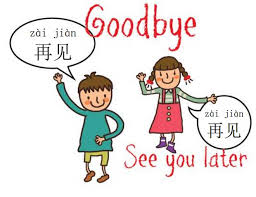